Les agents Infectiaux
Sciences


Présenté à
Daniel Blais

Par
Jérémy Tremblay
Msi 2


ESV
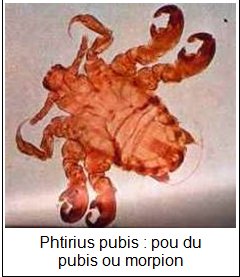 Phtirius Pubis
Nom: Pou du pubis
Autre nom: Morpion
Nom Scientifique: Phtirius Pubis
Type d’organisme: Règne Animal (Arthropode)
Photo:
Symptômes: Démangeaison
Traitements: Crèmes, lotions ou shampoins
Trichomonas Vaginalis
Nom: Vaginite
Autre nom: Trichomonose uro-génitale
Nom Scientifique: Trichomonas Vaginalis
Type d’organisme: Règne des protistes
Photo:
Symptômes: Démangeaison et puanteur
Traitements: Antibiotiques
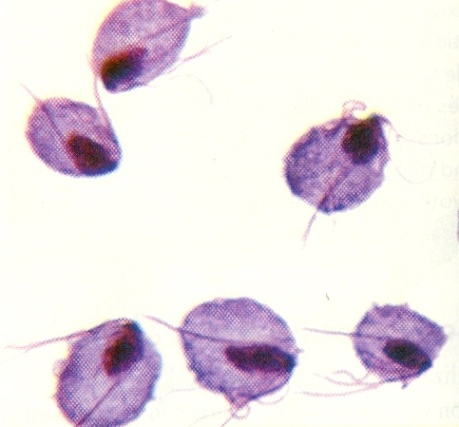 Chlamydia Trachomatis
Nom:  Chlamydia
Autre nom: Chlam
Nom Scientifique: Chlamydia Trachomatis
Type d’organisme: Règne des monères
Photo:
Symptômes: Problème a vider son urine et perte vaginale
Traitements: Antibiotiques
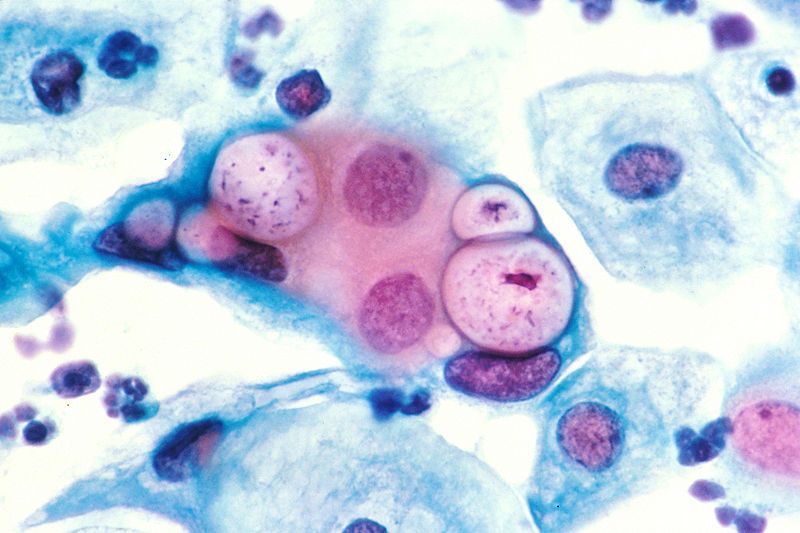 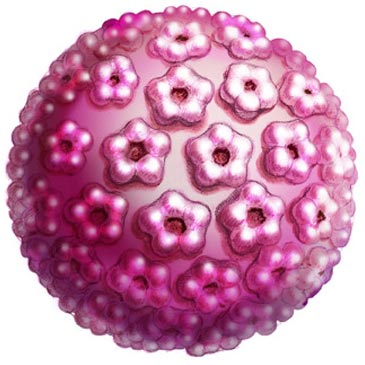 VPH
Nom: Virus du Papillon
Autre nom: Verrues
Nom Scientifique: VPH
Type d’organisme: Virus
Photo:
Symptômes: Condylômes
Traitements: Cryothérapie(azote liquide), crèmes
VHB
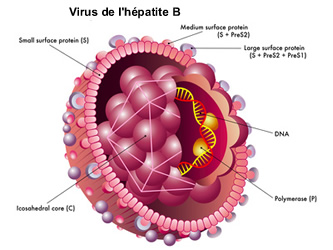 Nom: Hépatite B
Autre nom: Jaunisse
Nom Scientifique: VHB
Type d’organisme: Virus
Photo:
Symptômes:  Jaunisse, nausées, vomissements
Traitements: Aucun
Neisseria Gonorrhoeae
Nom: Gonorrhée
Autre nom: Chaude Pisse
Nom Scientifique: Neisseria Gonorrhoeae
Type d’organisme: Règne des monères
Photo:
Symptômes: Chaude Pisse
Traitements: Antibiotiques
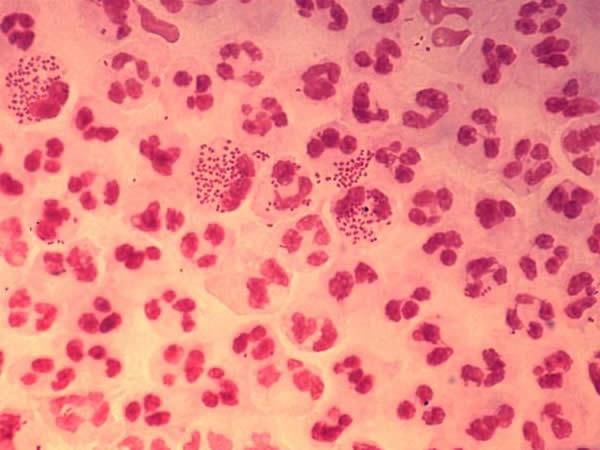 VHS-II
Nom: Herpès Génital
Autre nom: Feux sauvages
Nom Scientifique: VHS-II
Type d’organisme: Virus
Photo:
Symptômes: Gales
Traitements: Antiviraux
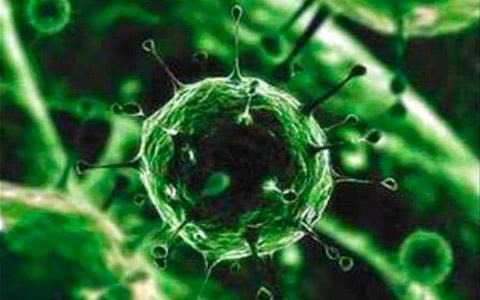 Treponma Pallidum
Nom: Syphilis
Autre nom: Petite Vérole
Nom Scientifique: Treponema Pallidum
Type d’organisme: Règne des monères
Photo:
Symptômes: Chancres
Traitements: Antibiotiques
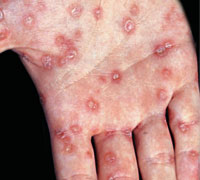